Комбинаторни алгоритми
ИТ Кариера
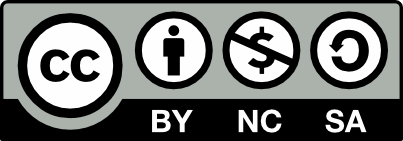 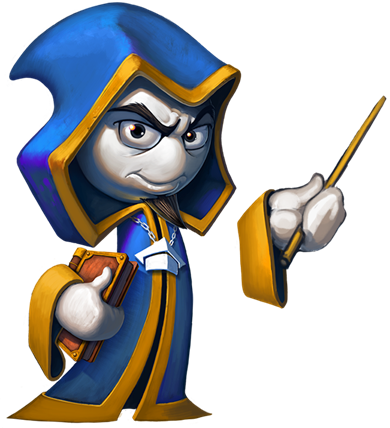 Учителски екипОбучение за ИТ кариера
https://it-kariera.mon.bg/e-learning/
Съдържание
Генериране на вариации, комбинации, пермутации
Упражнения: генериране на комбинации и вариации
Упражнения: генериране на пермутации и други комбинаторни обекти
Упражнения: комбинаторни задачи
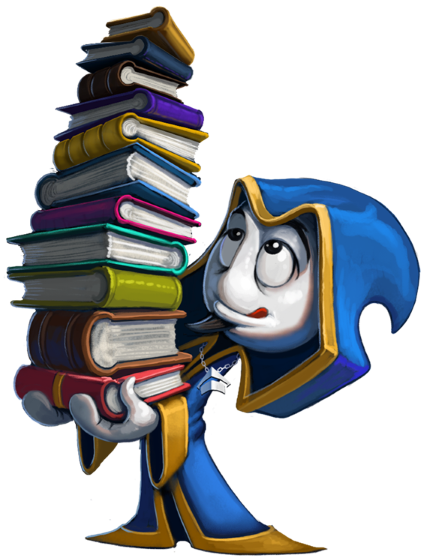 Множества
Съвкупност от обекти, обединени по някакъв общ признак. 
Обектите, от които се състои множеството, се наричат елементи. 
Символният запис a∊A означава, че елементът a принадлежи на множеството A.
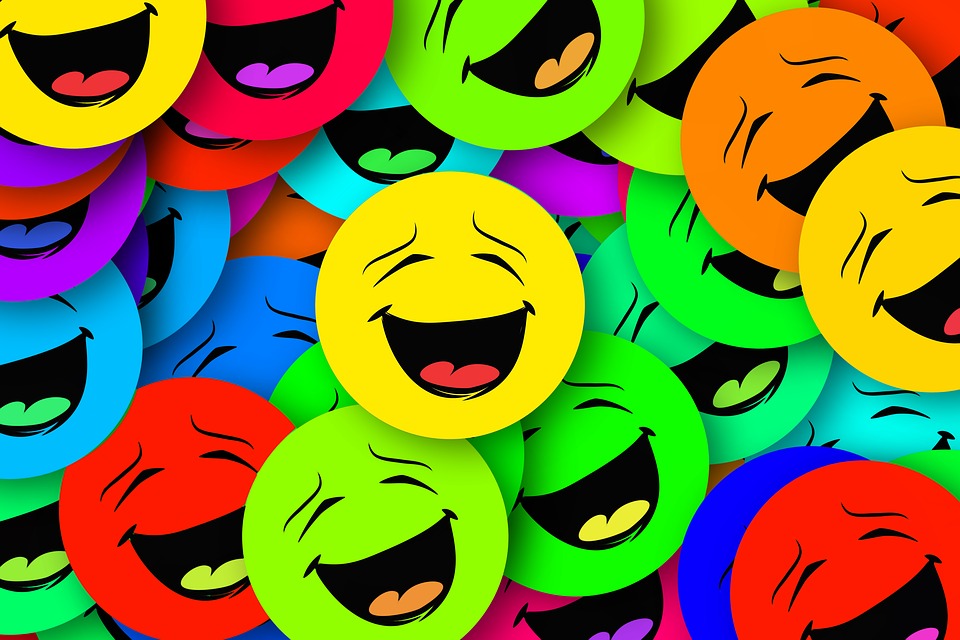 Множества
Множеството А се нарича крайно, ако се състои от краен брой елементи.
Означаваме A={a1, a2, …, an} и пишем |A|=n. 
Множеството Ø, което не съдържа нито един елемент, се нарича празно множество.
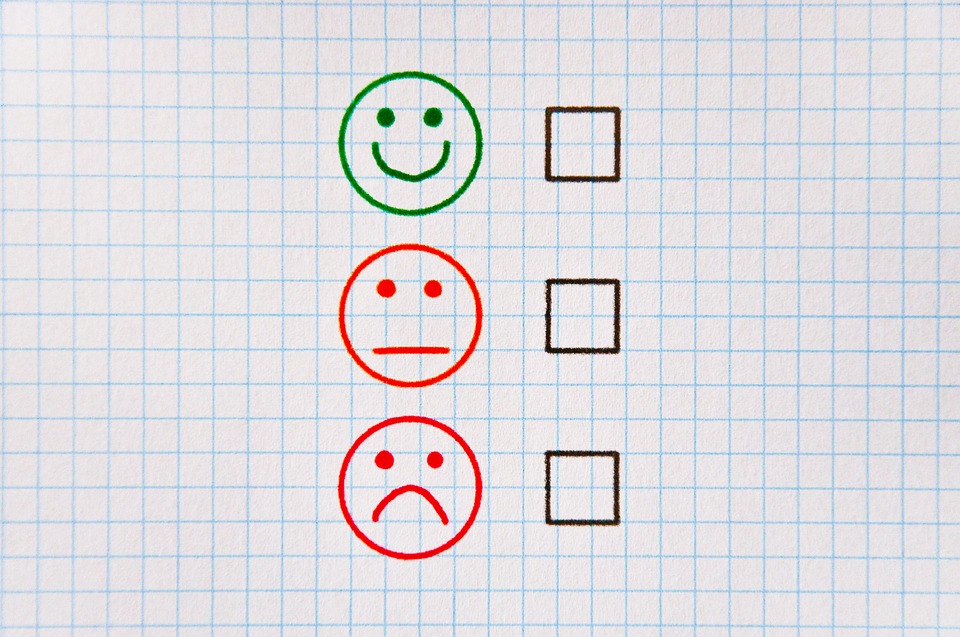 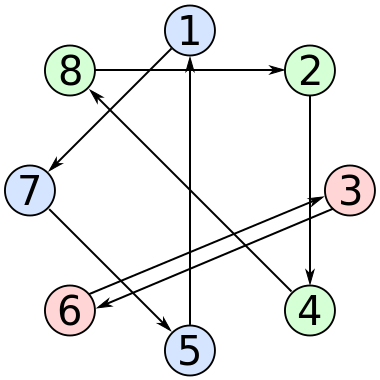 Пермутации
Пермутации без повторение
Определение: Нека А е множество и |А|=n. Всяко подреждане на всичките n елемента на А (или всички различни подреждания на първите n естествени числа) се нарича пермутация без повторение от n-ти ред. Две пермутации се различават една от друга по реда на елементите, участващи в тях.
Теорема: Броят на всички различни пермутации от n-ти ред е:


По определение се приема, че 0!=1.
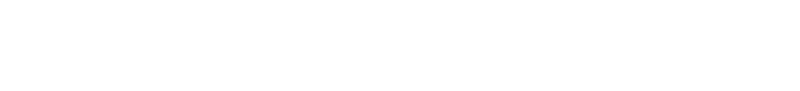 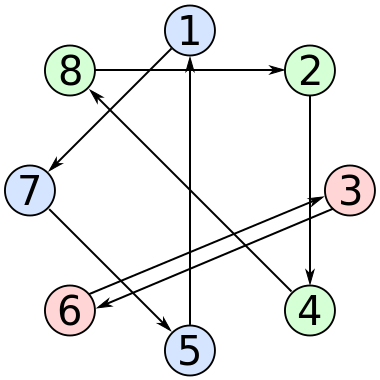 Пермутации
задача
Пермутации без повторение
По колко различни начина могат да седнат трима приятели на един ред в киносалон? 






|A|=|{abc, acb, bac, bca, cab, cba}|=3.2.1=6.
a
c
a
b
b
c
a
b
c
c
b
b
a
c
a
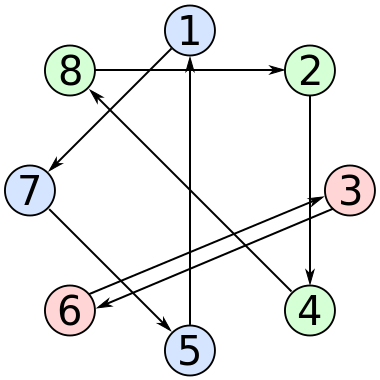 Пермутации
задача
Пермутации без повторение
Колко различни петцифрени числа могат да се запишат с цифрите 0, 1, 2, 3, и 4, ако всички цифри участват?
1
2
3
4
0
NO!
4!
1
0
2
3
4
Пермутации без повторение
4!
2
1
0
3
4
4!
3
1
2
0
4
4
1
2
3
0
4!
общо: 96
Пермутации: алгоритъм
Използва се функция с един параметър Permute(index)
Индекса i ще пази неизползваните елементи i=0…n-1
Маркират се всички използвани елементи
Извиква се рекурсивно функцията comb(index + 1), за да се генерира останалата част от масива
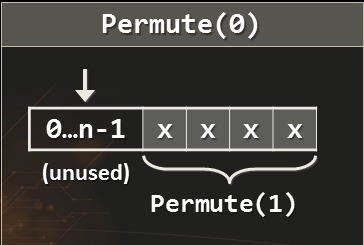 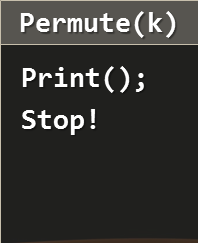 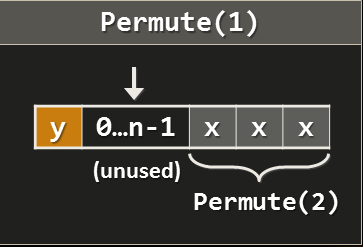 ...
Генериране на пермутации
public static void Gen(int index)
{
  if (index >= elements.Length)
    Console.WriteLine(string.Join(" ", perm));
  else
    for (int i = 0; i < elements.Length; i++)
      if (!used[i])
      {
        used[i] = true;
        perm[index] = elements[i];
        Gen(index + 1);
        used[i] = false;
      }
}
elements = new int[n];
used = new bool[n];
perm = new int[n];
Permute(0);
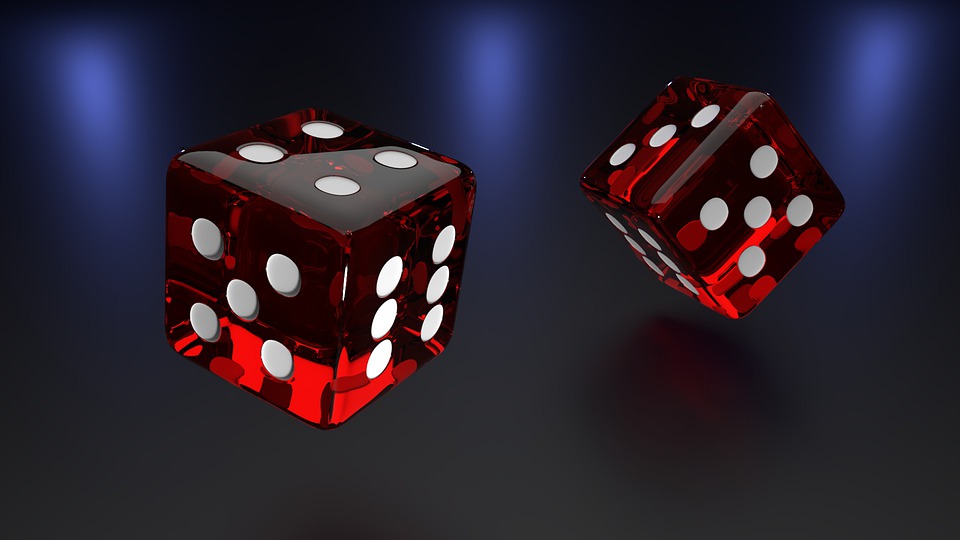 Комбинации
Комбинации без повторения
Определение: Всички различни не наредени извадки без повторение на n елемента от k-ти клас се наричат комбинации без повторение на n елемента от k-ти клас. Две комбинации без повторение се различават една от друга по елементите, участващи в тях. 
Теорема: Броят на всички различни комбинации на n елемента от k-ти клас е:



Някои по-често използвани свойства на биномните коефициенти са:
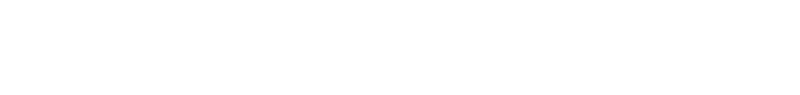 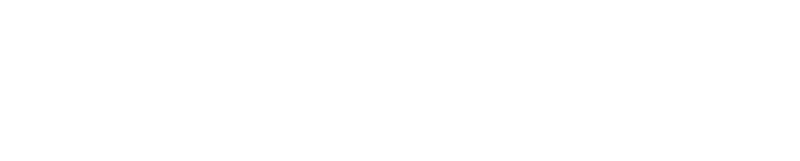 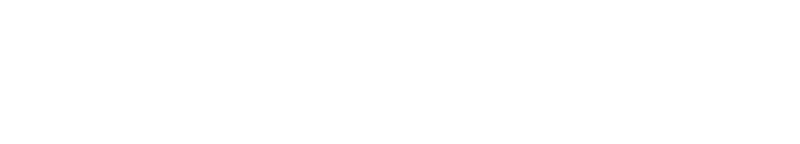 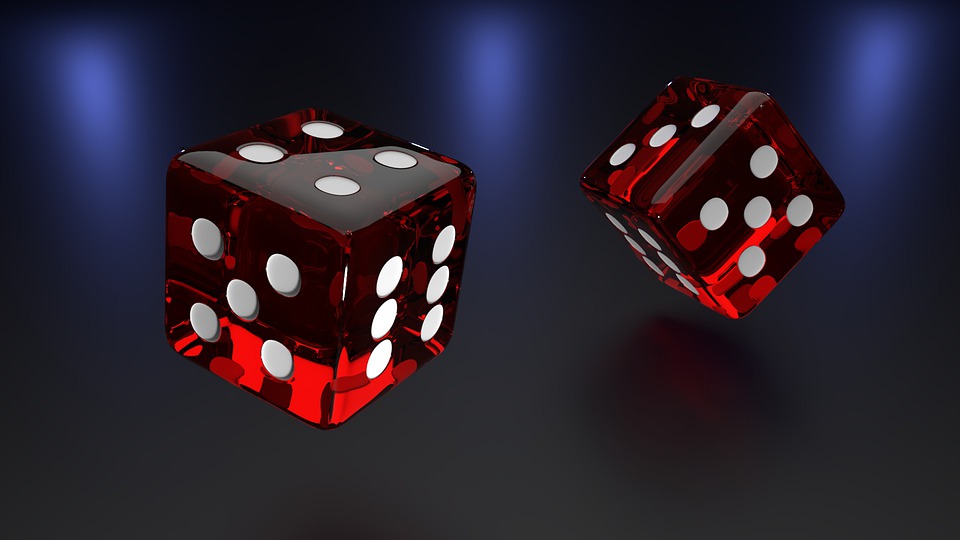 Комбинации
задача
Комбинации без повторения
Да се опишат всички комбинации без повторение на четири елемента от втори клас от елементите a, b, c и d и да се определи броят им.






|A|=|{ab, ac, ad, bc, bd, cd}|=6.
a
b
c
d
Генериране на комбинации без повторения
Използва се функция с два параметъра comb(index, start)
Индекса i има за начална стойност start, и крайна n-1
Извиква се рекурсивно функцията comb(index + 1, i + 1), за да се генерира останалата част от масива
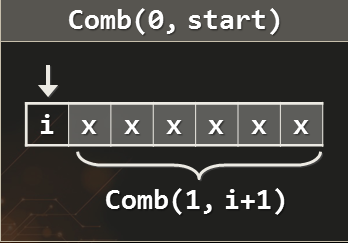 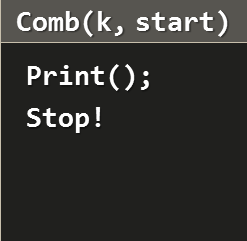 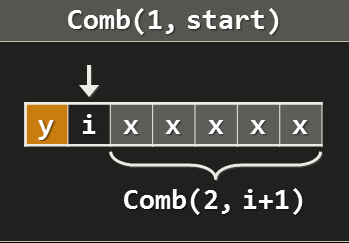 ...
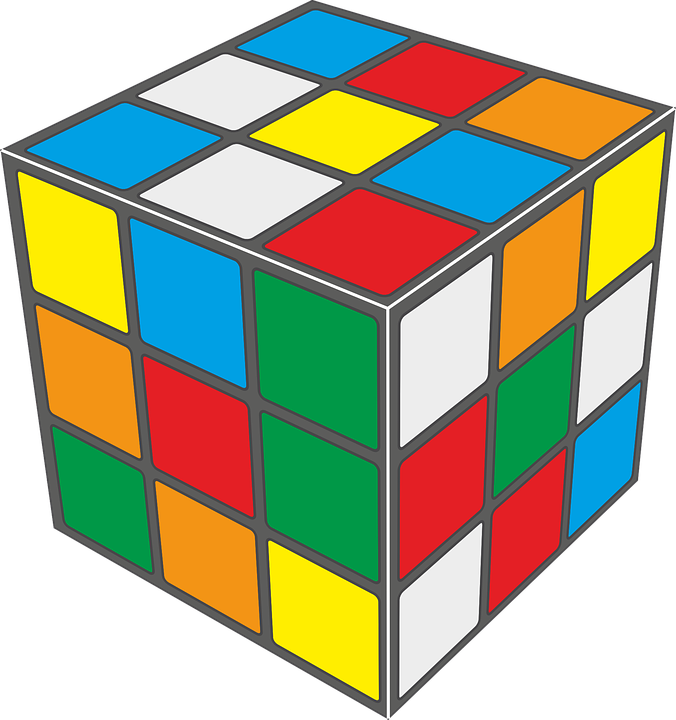 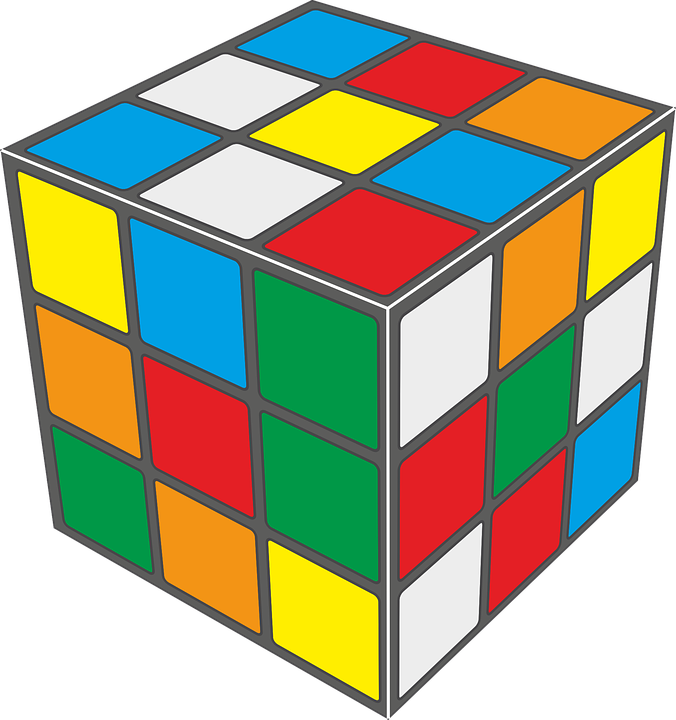 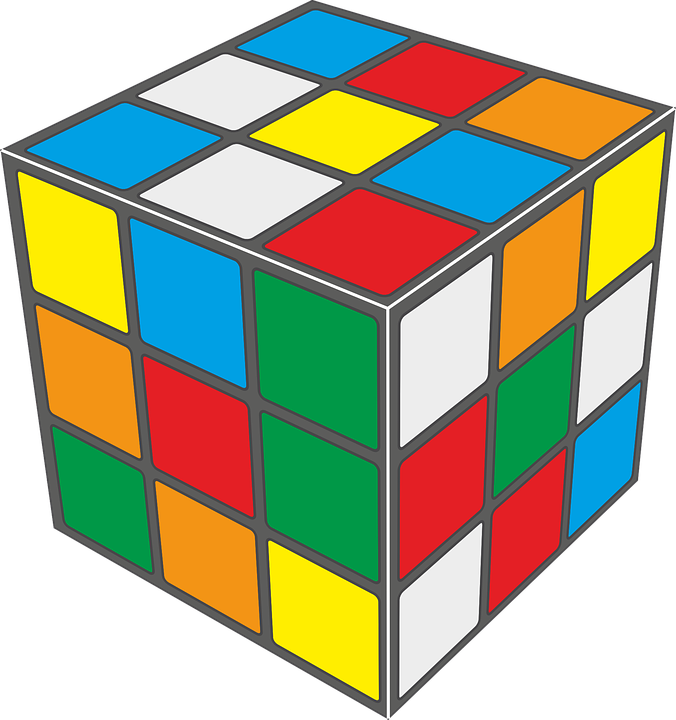 Вариации
Вариации без повторения
Определение: Всички различни наредени извадки без повторение на n елемента от k-ти клас наричаме вариации без повторение на n елемента от k -ти клас. Две вариации без повторение се различават една от друга или по реда на участващите в тях елементи или по елементите, участващи в тях.
Теорема: Броят на всички различни вариации без повторение на n елемента от k-ти клас е:
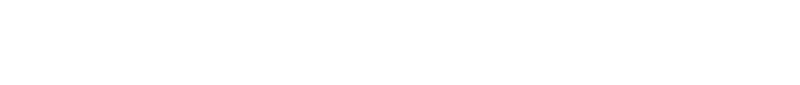 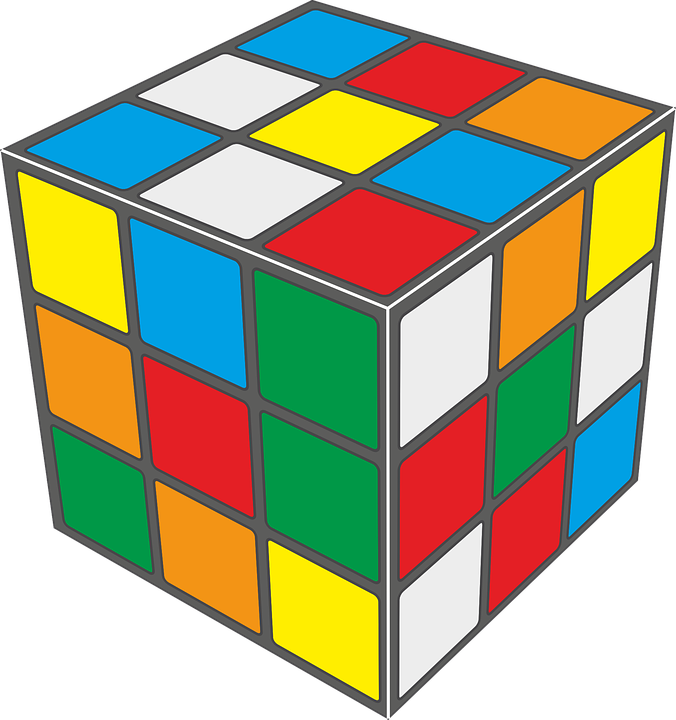 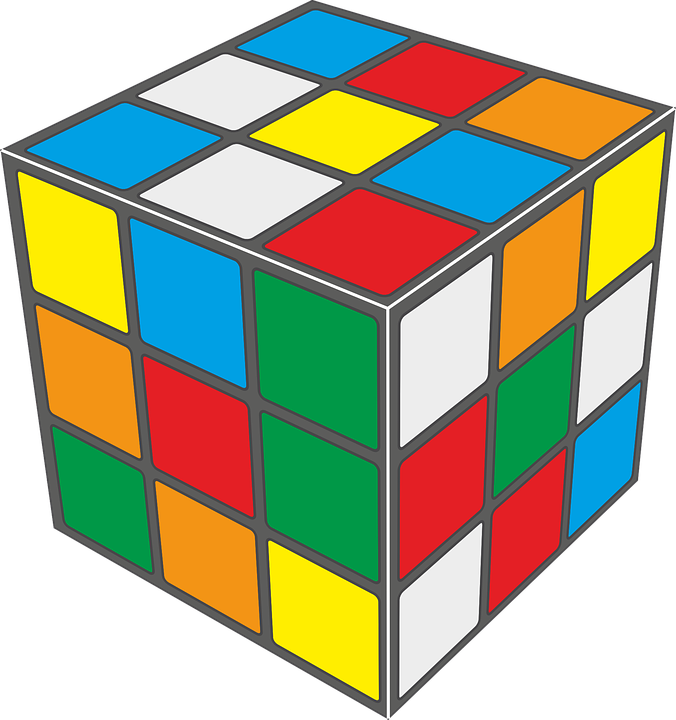 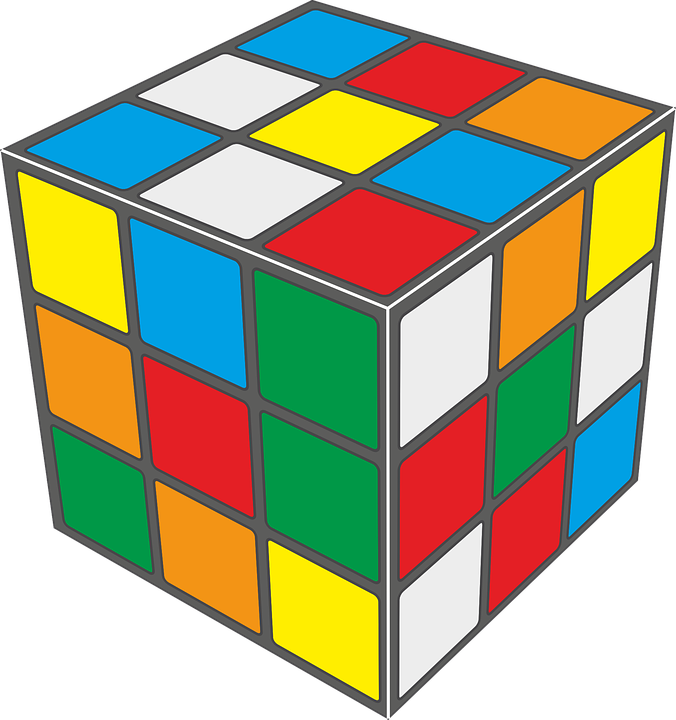 Вариации
задача
Вариации без повторения
Колко различни двуцифрени числа, съставени от различни цифри могат да бъдат образувани с цифрите 1, 3 и 5.
NB! Редът на подреждането на цифрите в числото има значение.
1
3
5
15, 51
35, 53
13, 31
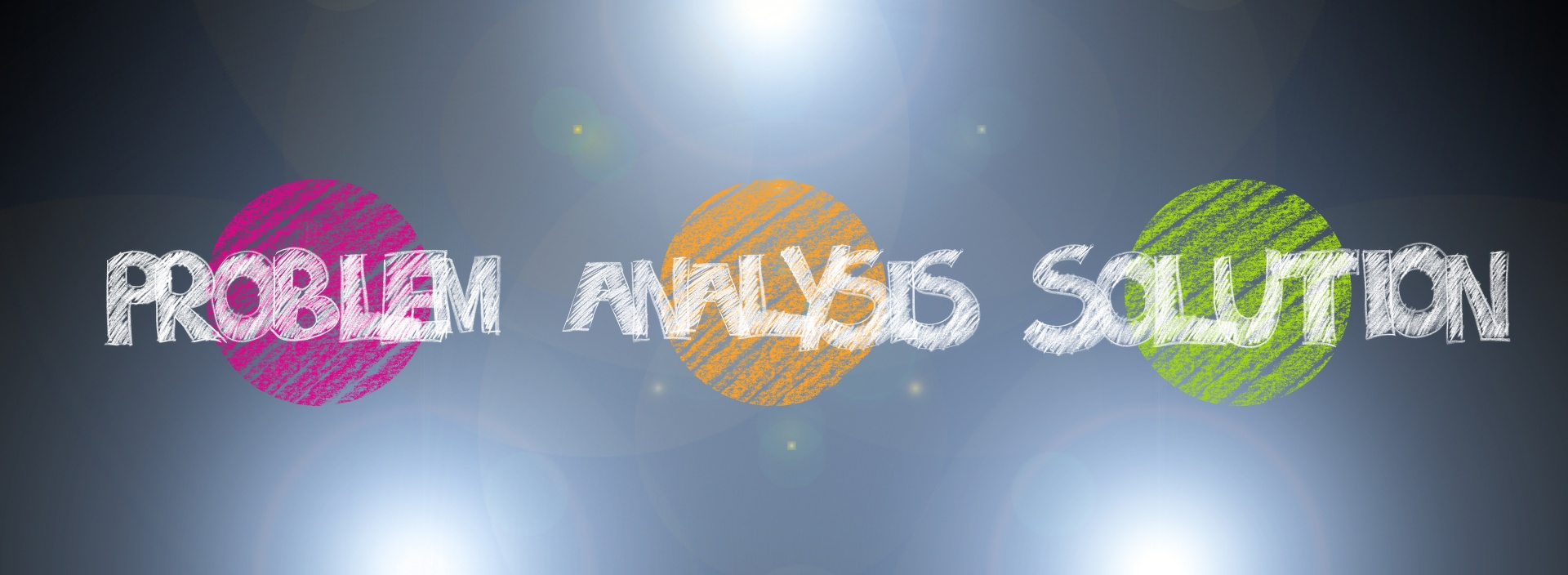 Упражнения: 
генериране на комбинации и вариации
Упражнения: генериране на комбинации и вариации
Задача: Да се напише програма, която въвежда от клавиатурата две естествени числа n - броя на елементите и k - от колко елемента да се състои подмножеството, което ще се генерира. Програмата да извежда всички комбинации от n елемента  k-ти клас.
Примерен вход:   4 2
Примерен изход: 1 2
1 3
1 4
2 3
2 4
3 4
Упражнения: генериране на комбинации и вариации
Задача: Да се напише програма, която въвежда от клавиатурата две естествени числа n - броя на елементите и k - от колко елемента да се състои подмножеството, което ще се генерира. Програмата да извежда всички комбинации от n елемента  k-ти клас, като редът на елементите е от значение.
Примерен вход: 4 2
Примерен изход:  1 2    1 3    1 4     2 1    2 3      2 4   3 1   3 2    3 4   4 1   4 2   4 3
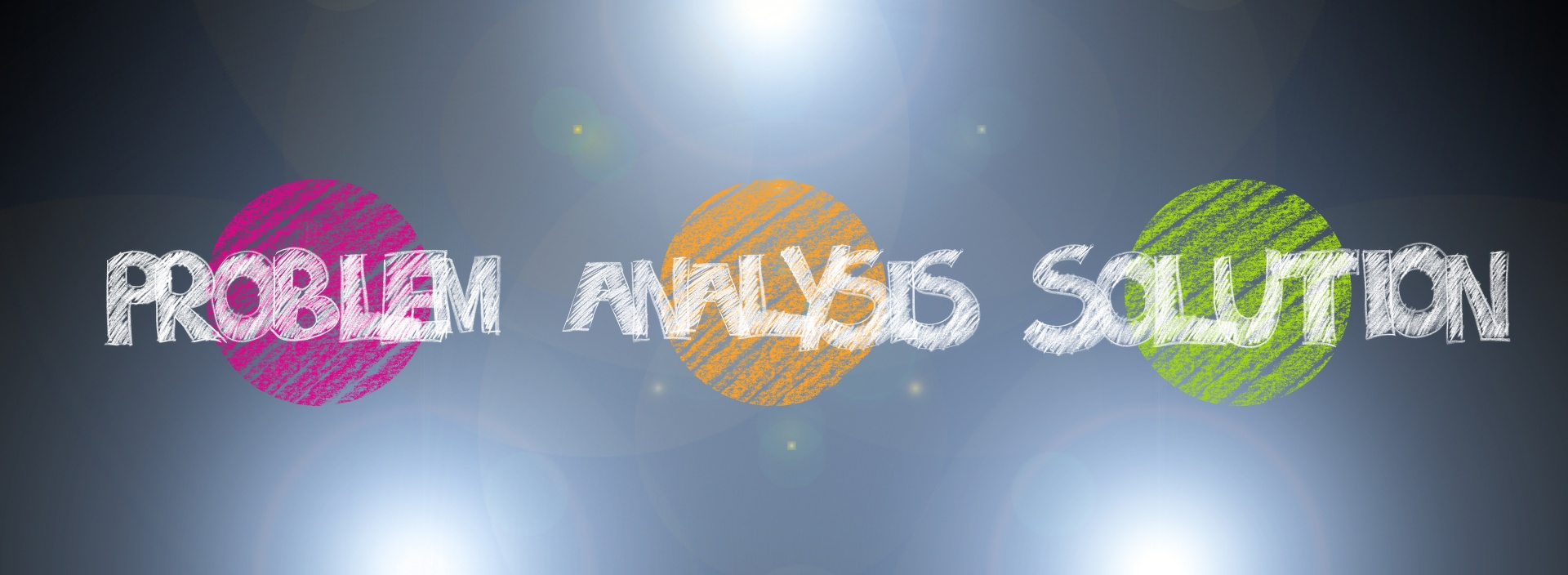 Упражнения: 
генериране на пермутации и 
други комбинаторни обекти
Упражнения: генериране на пермутации и други комбинаторни обекти
Задача: Да се напише програма, която въвежда от клавиатурата едно цяло число n - броя на елементите от дадено множество. Програмата да извежда всички възможни подреждания на тези елементи. Всеки елемент участва веднъж и мястото му е съществено.
Примерен вход: 3
Примерен изход: 1 2 3
1 3 2
2 1 3
2 3 1
3 1 2
3 2 1
Упражнения: генериране на пермутации и други комбинаторни обекти
Задача: Напишете програма, която намира биномните коефициенти на израза

където n се въвежда от клавиатурата .
Примерен вход: 2
Примерен изход: 1 2 1
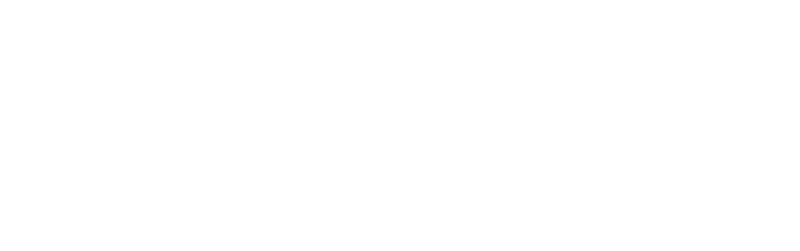 Упражнения: генериране на пермутации и други комбинаторни обекти
При повдигане на степен n на израза (x+y) коефициентите пред съответните степени на x и y са всъщност биномните коефициенти.
Например:
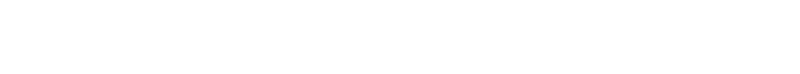 Биномни коефициенти
За комбинация на n елемента от k- ти клас използваме означението 
В литературата е прието да се означава 
Теорема: Броят на всички различни комбинации на n елемента от k-ти клас е:
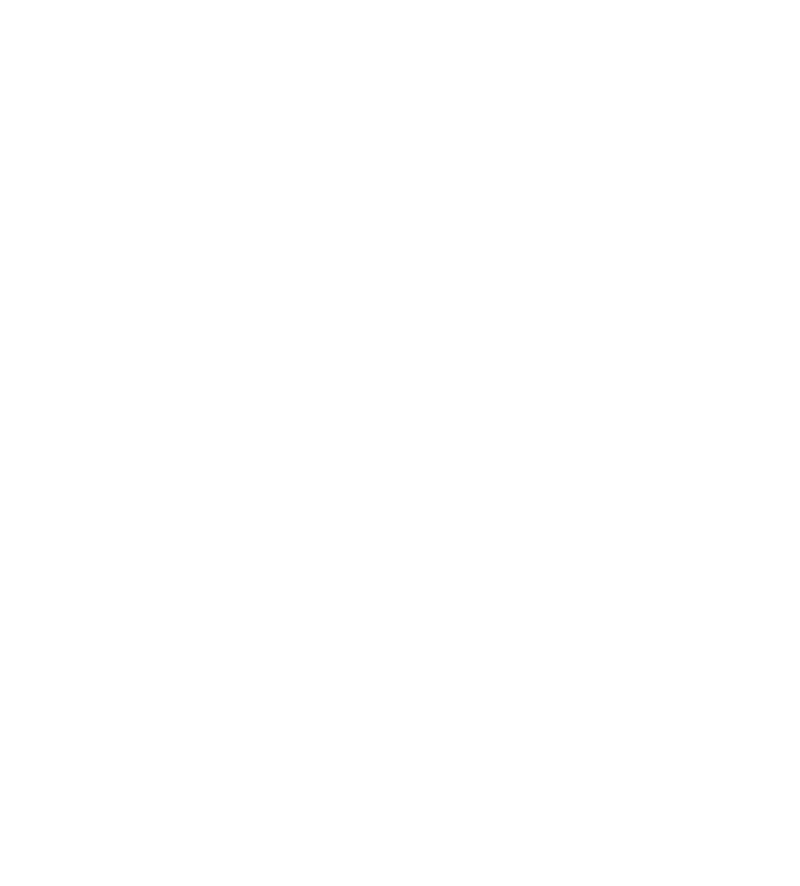 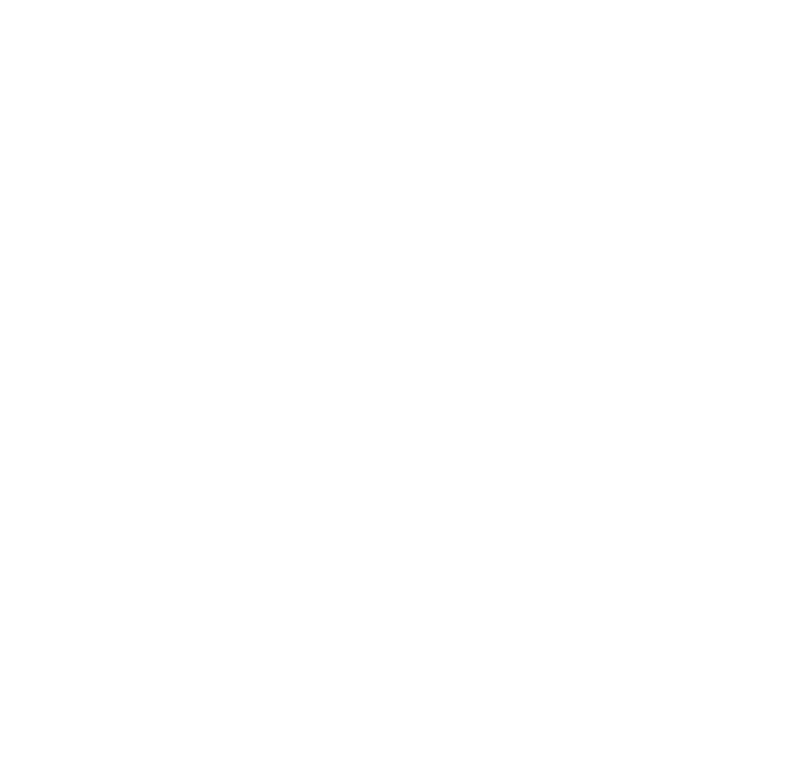 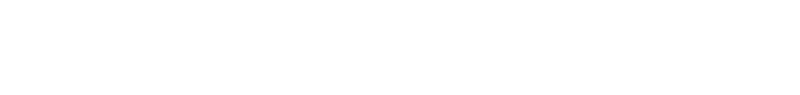 Биномни коефициенти
Тази формула е еквивалентна на: 



Тези числа са известни като биномни коефициенти, тъй като те участват в Нютоновия бином (математическа теорема за разлагане на двучлен, повдигнат на степен).
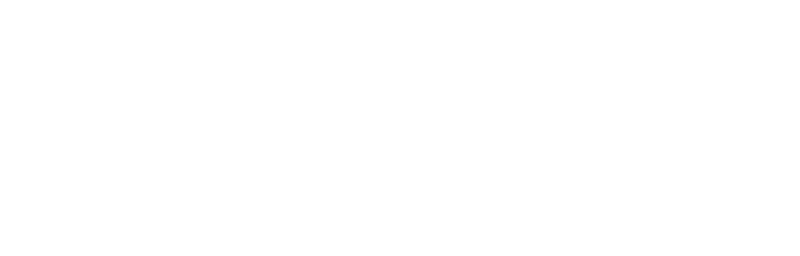 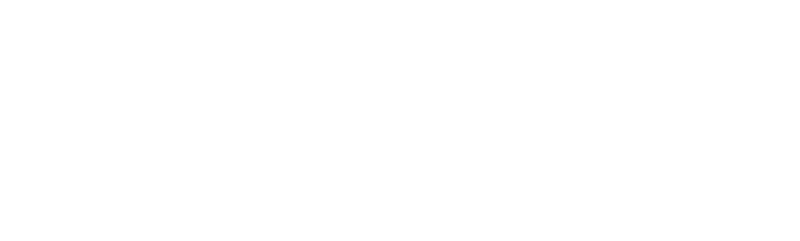 Биномни коефициенти
В частен случай, когато x=y=1 се получава:


Някой най-често използвани свойства на биномните коефициенти са:
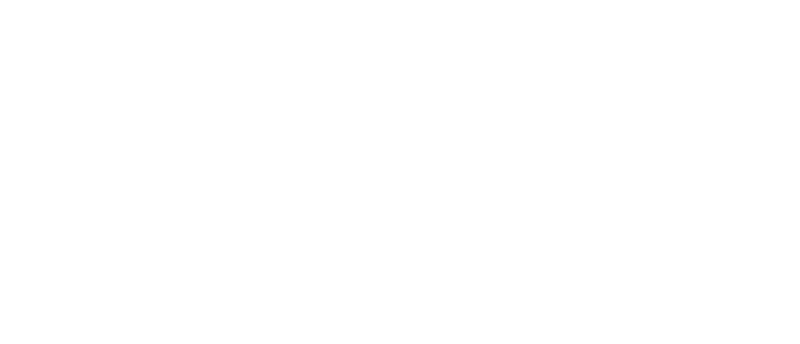 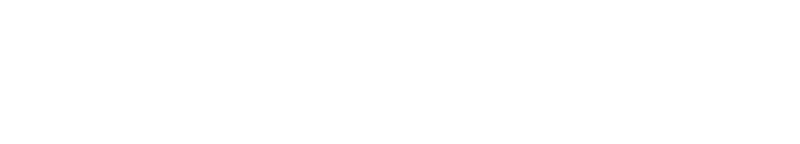 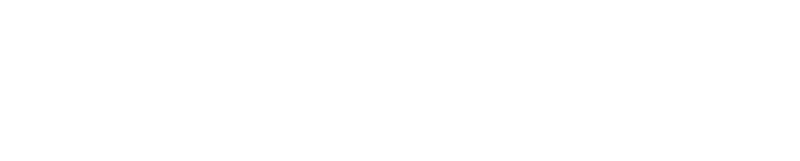 Биномни коефициенти
Рекурсивната дефиниция за броя на всички комбинации от n елемента k-ти клас е:



Частни случаи:
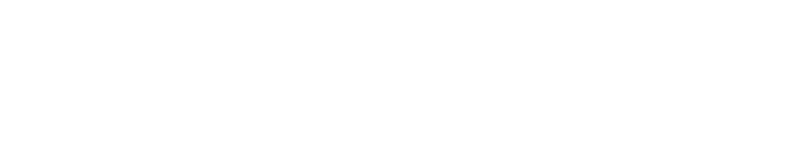 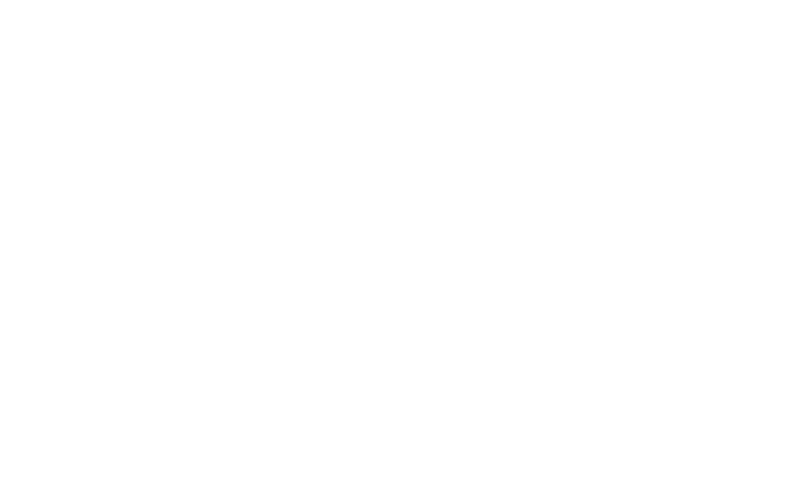 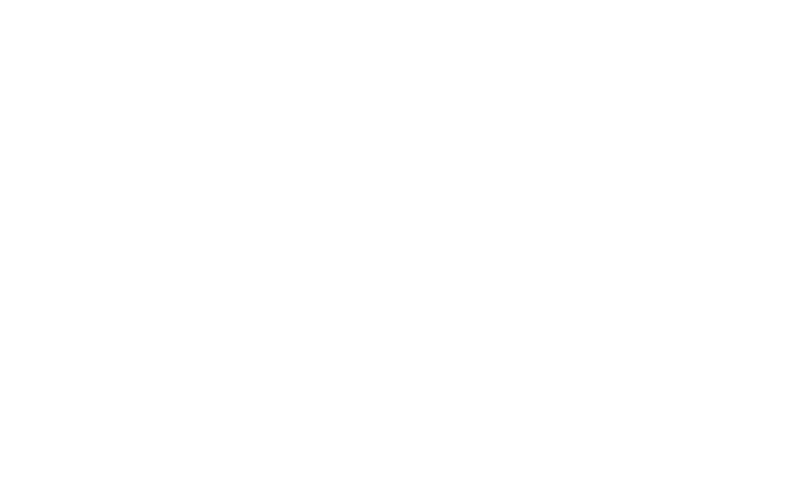 Биномни коефициенти - решение
//Рекурсивна функция
int binom(int n, int k)
{
 if (n==k || k==0) return 1;
 return binom(n-1, k) + binom(n-1, k-1);
}
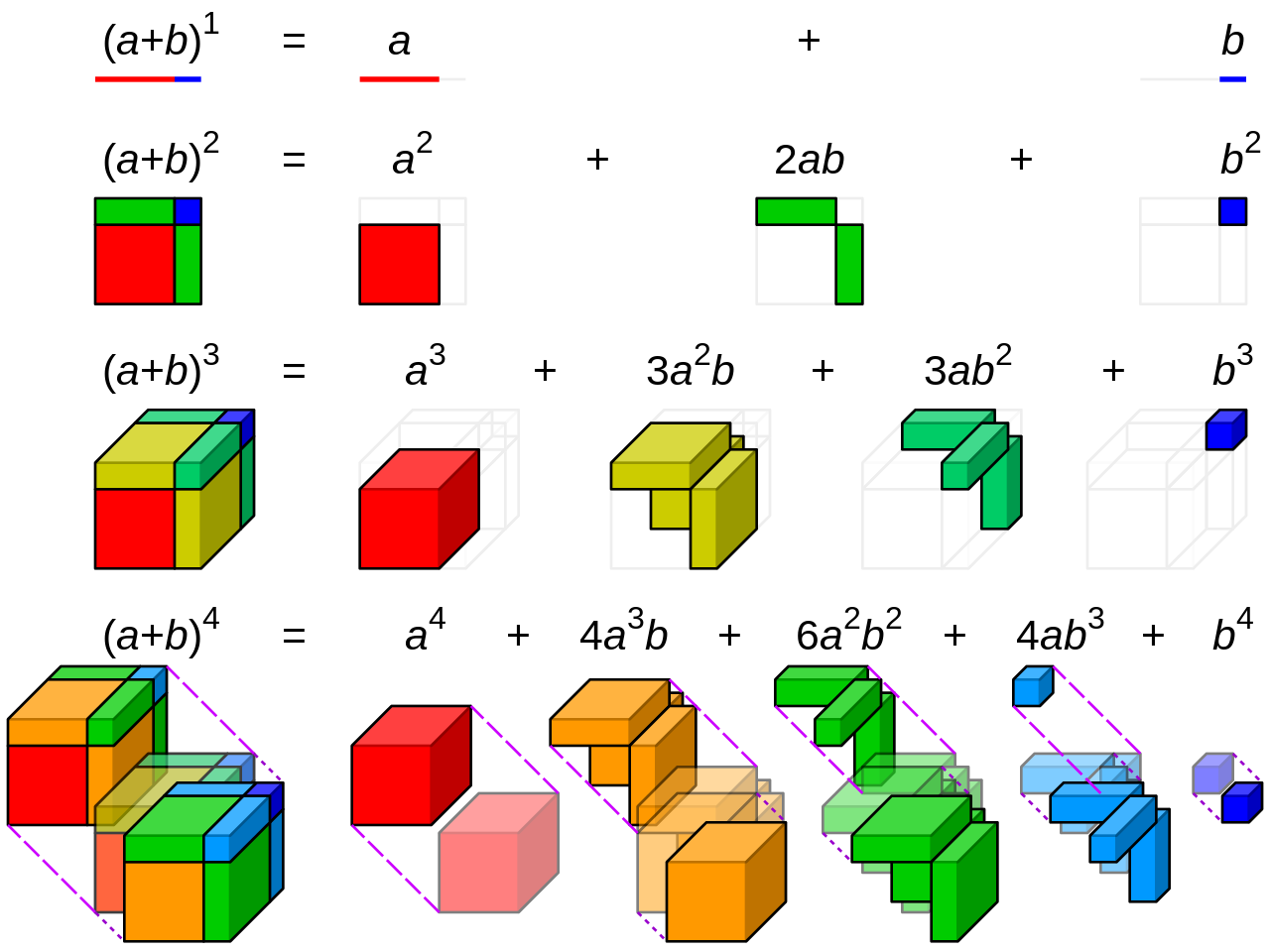 Триъгълник на Паскал
Триъгълник на Паскал
Аритметичен триъгълник, съдържащ биномните коефициенти.
Позволява да разположите биномните коефициенти, като всяко число е равно на сумата от двете числа над него.
1
n=0
n=1
1
1
2
1
n=2
1
Триъгълник на Паскал
Триъгълник на Паскал
Ако сте наблюдателни в триъгълника на Паскал ще забележите:
Естествените числа            	1, 2, 3, 4, ...
Триъгълните числа            	1, 3, 6, 10, ...
Петоъгълните числа          	1, 5, 15, 35, 70, ...
Шестоъгълни числа           	1, 6, 15, 28, ...
Триъгълник на Паскал
Ако сте наблюдателни в триъгълника на Паскал ще забележите:
Пирамидалните числа       	1, 4, 10, 20, …
Числа на Фибоначи           	1, 1, 2, 3, 5, 8, …
Числа на Каталан                   1, 2, 5, 14, 42, ...
Триъгълник на Паскал
Задача: Напишете програма, която извежда триъгълника на Паскал. От клавиатурата се въвеждат две цели числа  N- броя на елементите и K - подмножествата. На изхода изведете триъгълника на Паскал, подравнен в ляво.
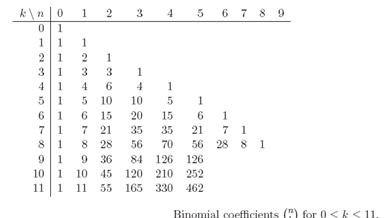 Обобщение
Пермутации - начини за подреждане на N елемента
Вариации - начини за подреждане на K от N елемента
Комбинации - начини за избор на K от N елемента
Триъгълник на Паскал
Биномни коефициенти
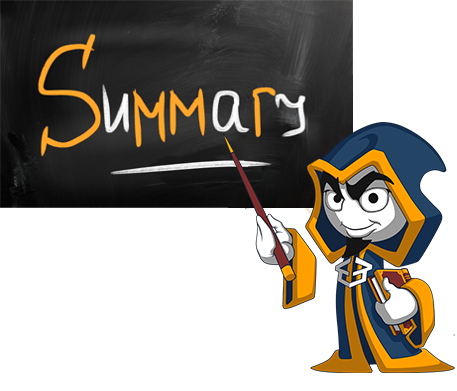 Комбинаторни алгоритми
Лиценз
Настоящият курс (слайдове, примери, видео, задачи и др.) се разпространяват под свободен лиценз "Creative Commons Attribution-NonCommercial-ShareAlike 4.0 International"



Благодарности: настоящият материал може да съдържа части от следните източници​:
Книга "Основи на програмирането със C#" от Светлин Наков и колектив с лиценз CC-BY-SA​
Курс “Алгоритми” от СофтУни с лиценз CC
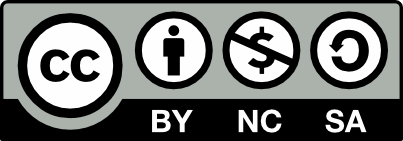